Providing       Honorable Things
In the sight of men
–2 Corinthians 8:21–
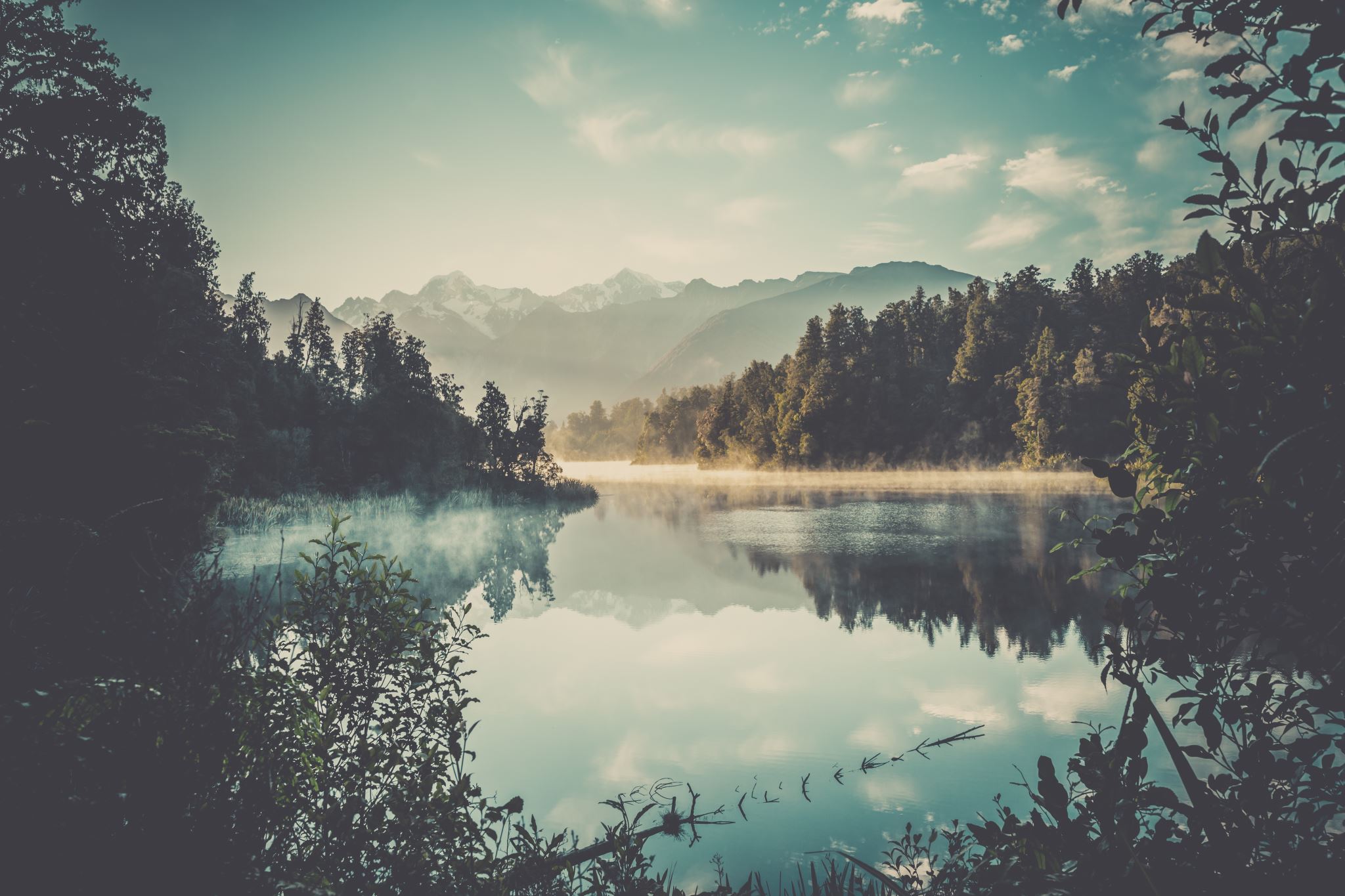 Reputation and Influence
Reputation in Christ
Christ living in us – Galatians 2:20; John 8:31; Acts 4:13
Such reputation needs to be protected, not only for ourselves, but for Christ’s sake –   Romans 2:23-24; 1 Timothy 3:7;                           1 Corinthians 6:1, 5-6
Reputation and Influence
Influence in the World
Honorable conduct – 1 Peter 2:11-12
Not conformed, transformed – Romans 12:2
Salt and light – Matthew 5:13-16
“providing honorable things, not only in the sight of the Lord, but also in the sight of men” (2 Corinthians 8:21)
Providing       Honorable things                          in the Sight of men
Confessing Sin – James 5:16;                            2 Corinthians 7:10-11 (cf. 1 Cor. 5; 2 Cor. 2)
Marriage – Hebrews 13:4; Matthew 19:3-6
Morality – Alcohol (Proverbs 23:31-32; Ephesians 5:18; 1 Peter 4:3); Sexual Purity           (1 Thessalonians 4:3-5, 7-8; 1 Peter 4:3)
Providing       Honorable Things
In the sight of men
–2 Corinthians 8:21–
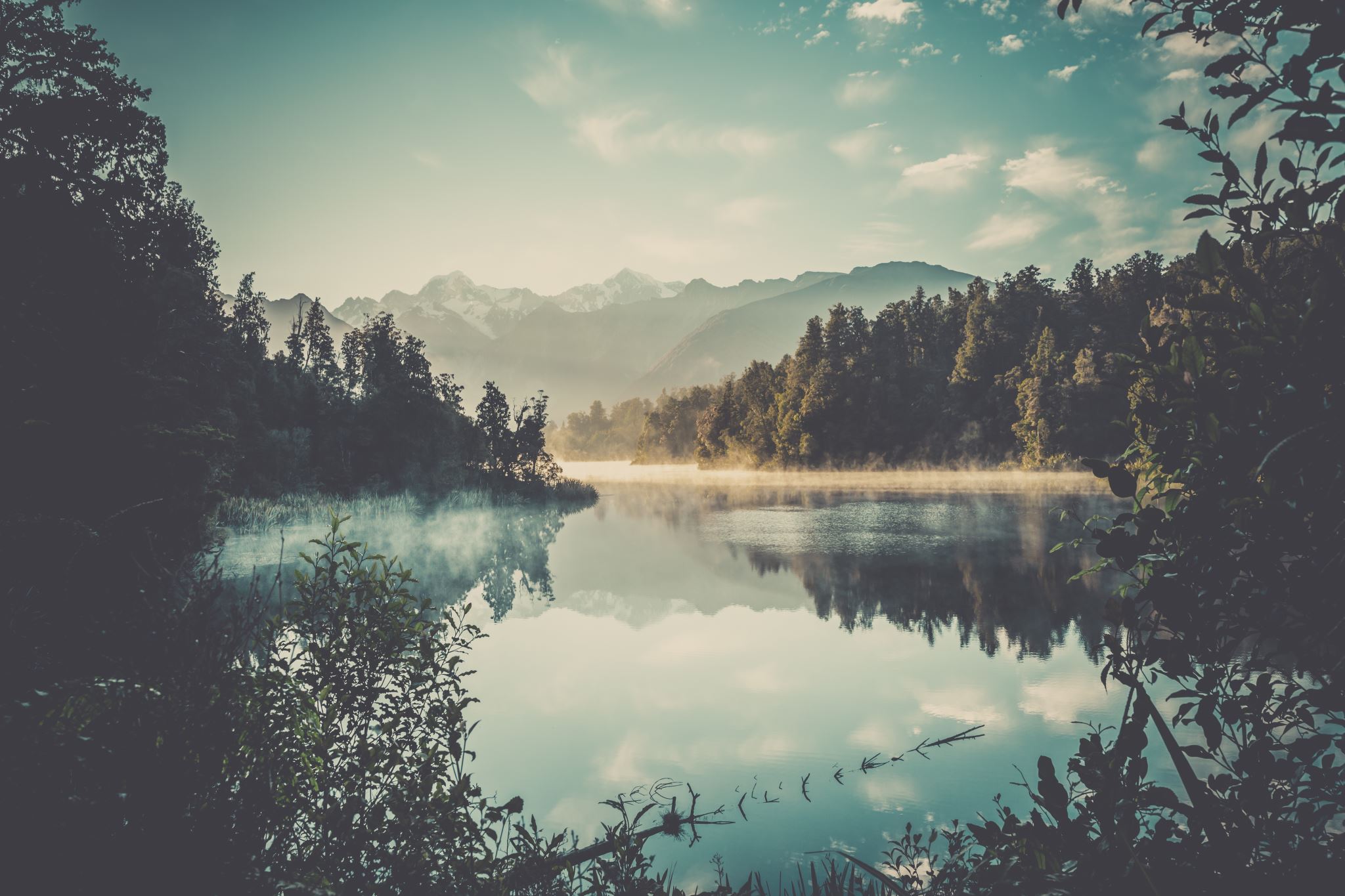